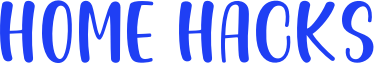 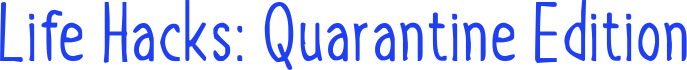 Wellstone Conference
Saturday July 11th, 2020

Katie Laubscher, PT, DPT
Chyan Decker, BS
[Speaker Notes: *Katie talk

If you have attended our conference in person, you may be familiar with the panel at the end of the day.  We also know that in coming together in person, many of you share ideas and learn from one another.  This session – Life Hacks: Quarantine Edition – is our attempt to help bring input and perspective from some of you and help you share ideas with others in the audience. 

I want to thank those of you who submitted pictures or videos – and a huge thank you to Chyan Decker for leading the task of gathering pictures and videos, uploading and preparing them into this presentation!]
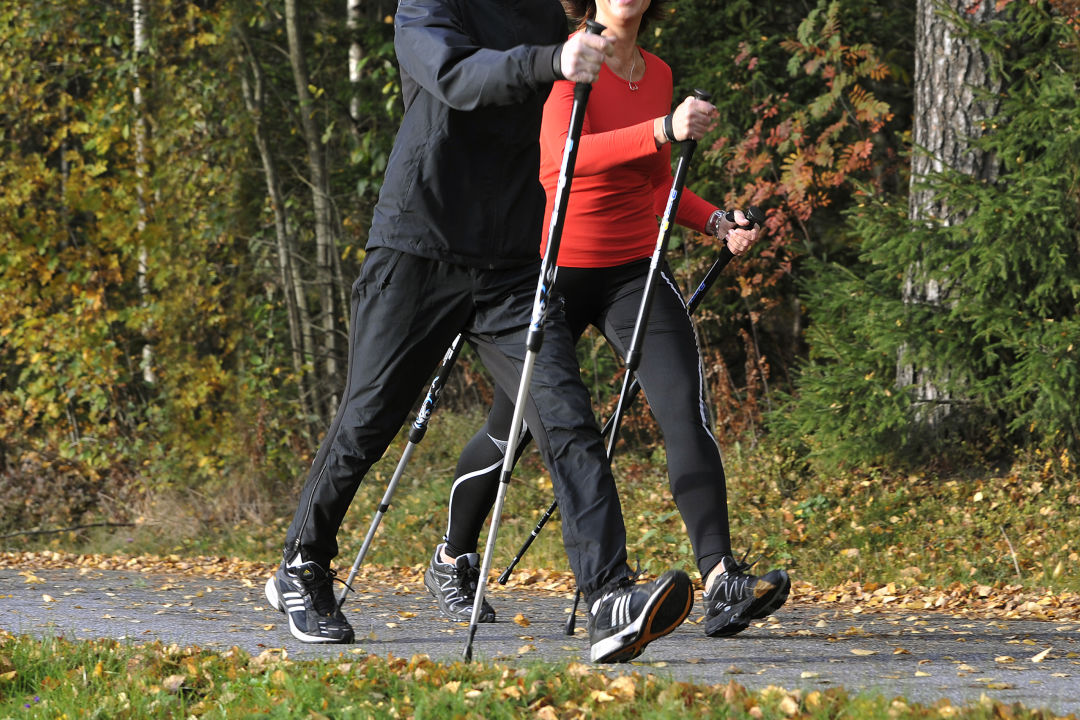 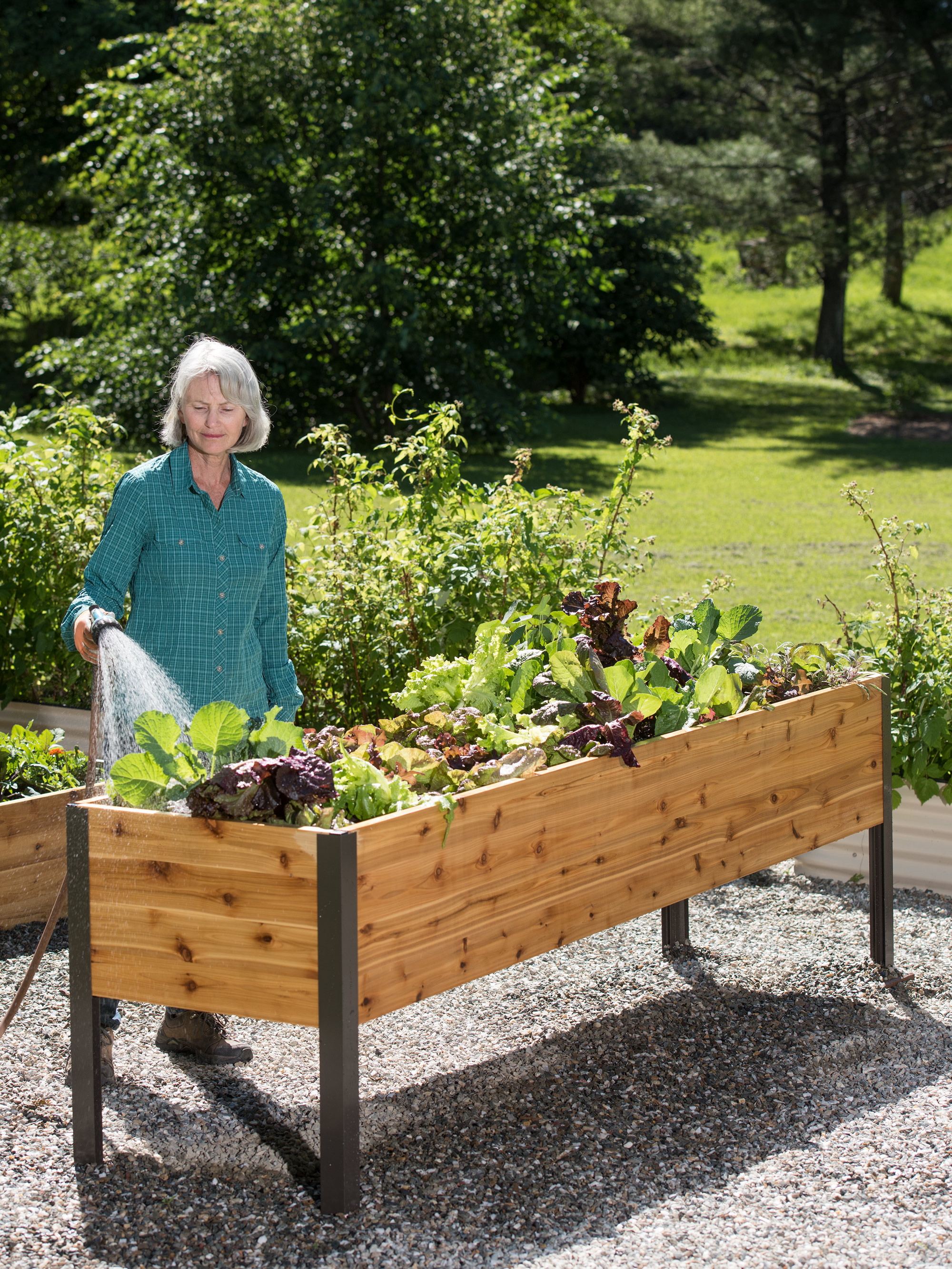 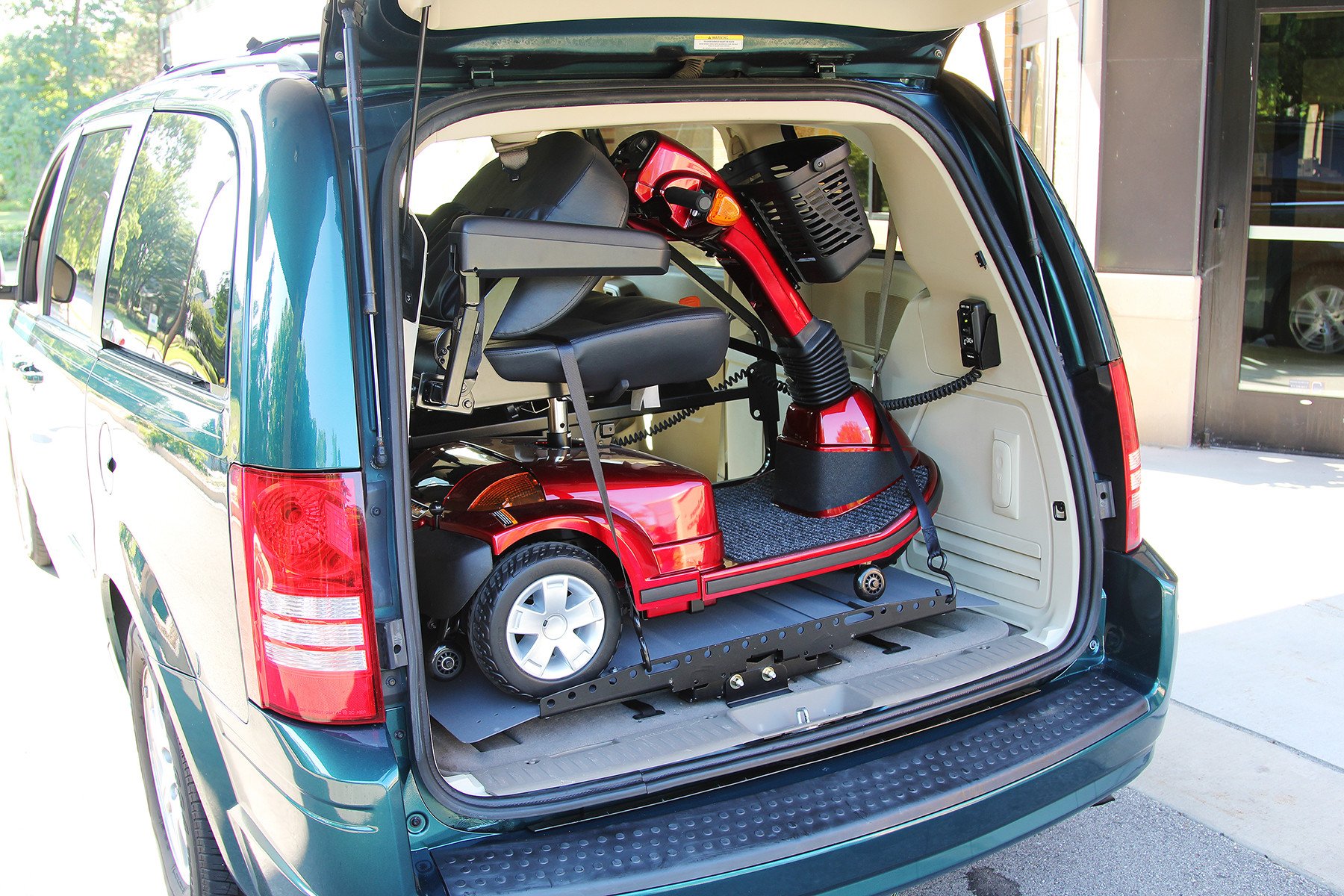 Category: Outdoor Activities
[Speaker Notes: *Katie – brief verbal transition]
Hiking Sticks
[Speaker Notes: *Play video first, Katie talk after]
Portable Curb Ramp
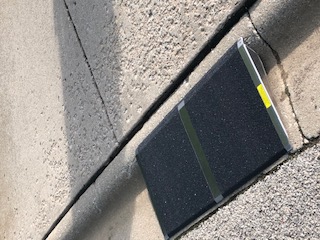 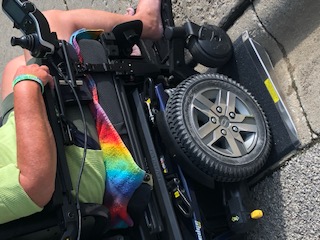 “I use a 32 inch by 16 inch portable ramp to get up curbs or over door thresholds.  Ramps come in all sizes at discountramps.com.”

-From Lisa
[Speaker Notes: * Katie will give an intro and then read Lisa’s quote.]
Scooter and Van Lift
“I have a power elevating seat on my scooter so it will raise me to a standing position when I need to rise. When I chose my scooter almost 7 years ago, this seat rose the highest of any model. It’s been an awesome set up for me.”

-Julie
[Speaker Notes: *Katie will start with an intro, then play video and then Katie will read/summarize Julie’s quote]
Accessible Gardening:
[Speaker Notes: * Play video first, Katie will add brief comment after]
Category: Bathroom Modifications
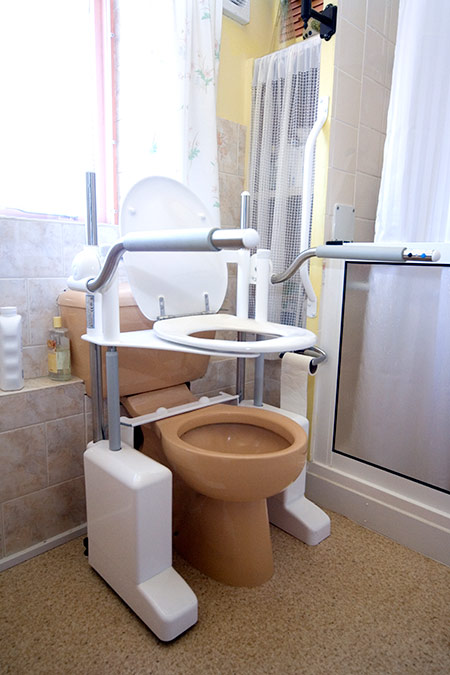 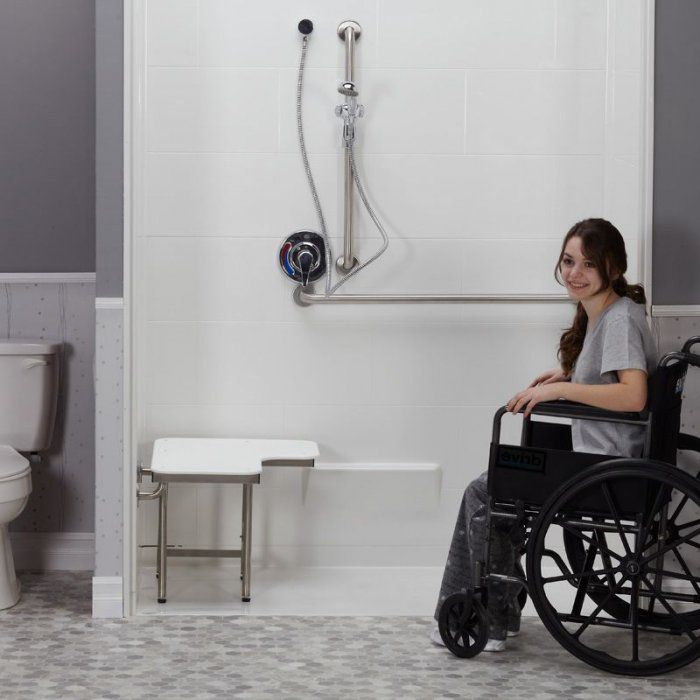 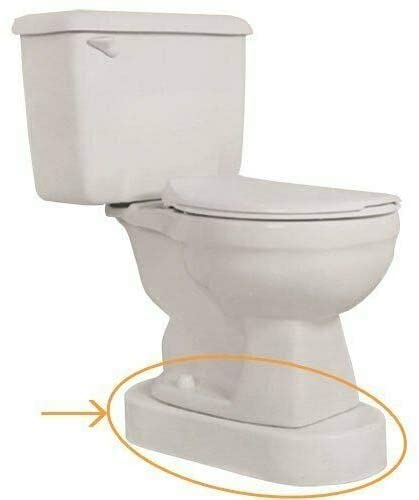 [Speaker Notes: *Katie transition talking]
Bathroom Accessibility:
[Speaker Notes: Play video first, Katie brief talking after]
Toilet Modifications
“I have a Toilevator under the toilet to raise it 3.5 inches off the ground. If it’s not high enough, you can add an elevated toilet seat as well.”

-Andrea
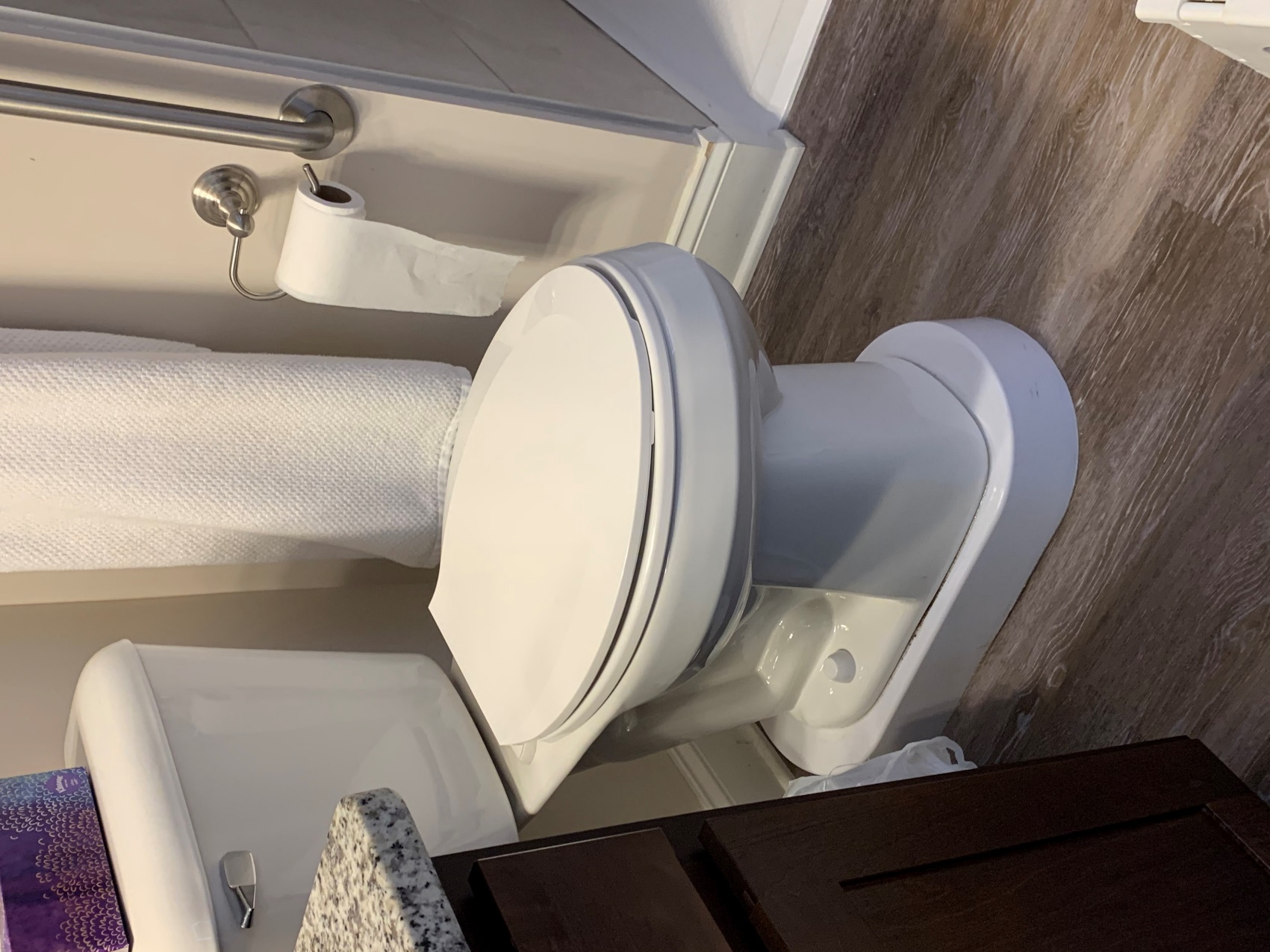 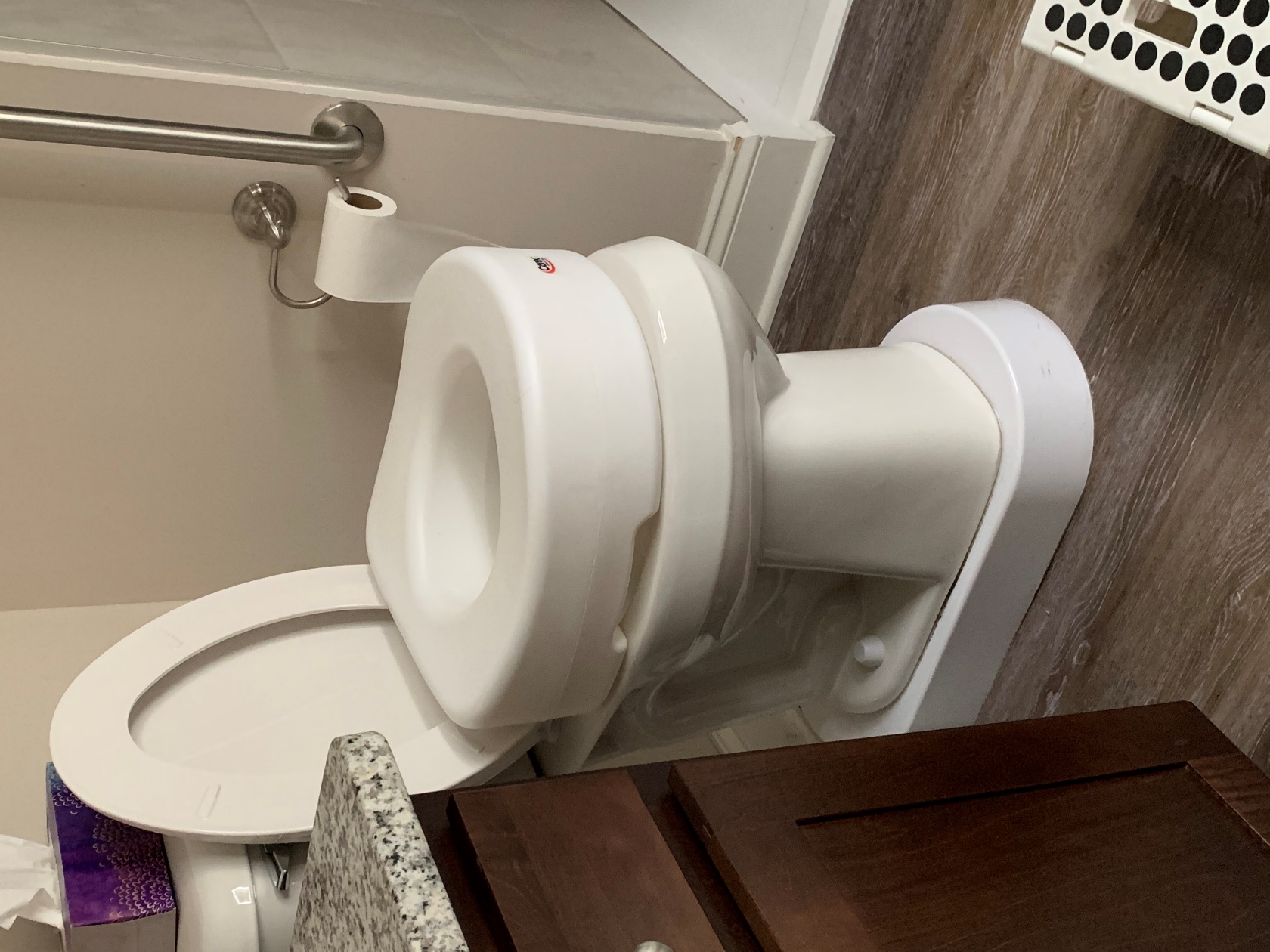 [Speaker Notes: Katie to read quote]
Toilet Lift
[Speaker Notes: Play video first, Katie to talk briefly after]
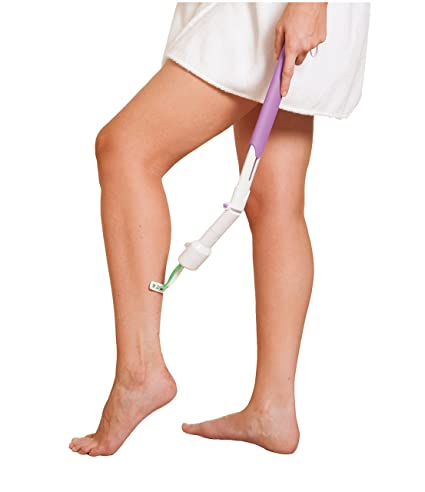 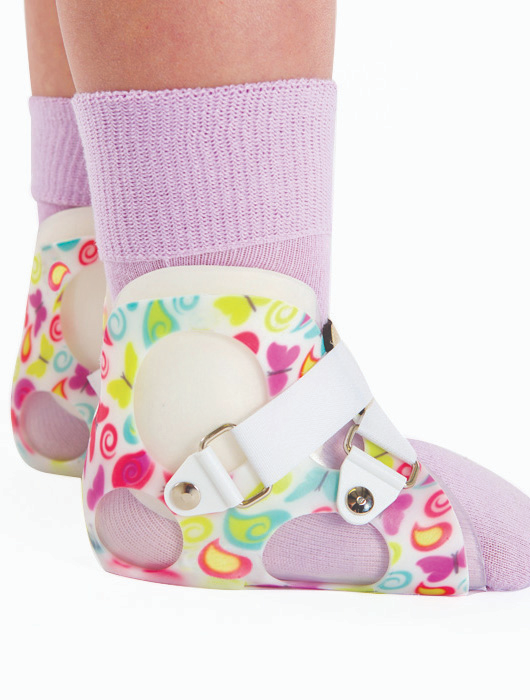 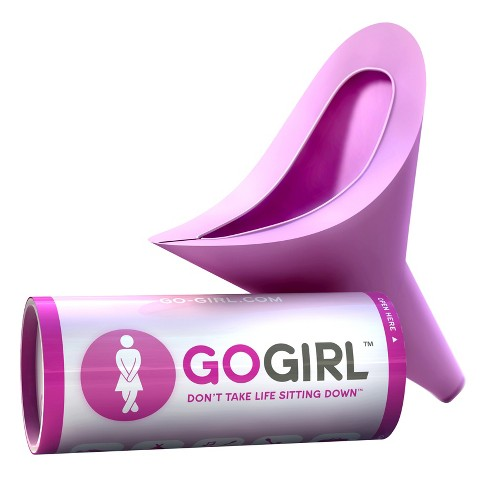 Category: Girl Hacks
[Speaker Notes: Katie short transition]
Razor Extension Hack
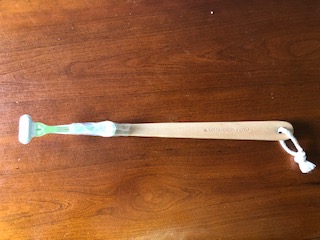 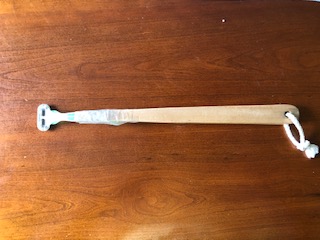 “I repurposed a shower sponge handle with a razor attached to it with clear packing tape. It helps me to be independent with personal care.”

-From Lisa
[Speaker Notes: Katie will read quote and small addition]
Go Girl Pee Funnel
“The Go Girl is something that I always keep handy, in case I need to use the restroom when I’m away from home and the restroom isn’t accessible enough for me.  It allows females to conveniently pee while standing.  I used this for a year or two in my home before I had my toilet lift to save time and energy.  Many females in the group have benefited from having these funnels, and several of my friends without MD also keep them in their hiking backpacks for convenience when they are hiking.  I recommend practicing with them in the comfort of your home a few times to help feel confident using them when out.”
-From Julie
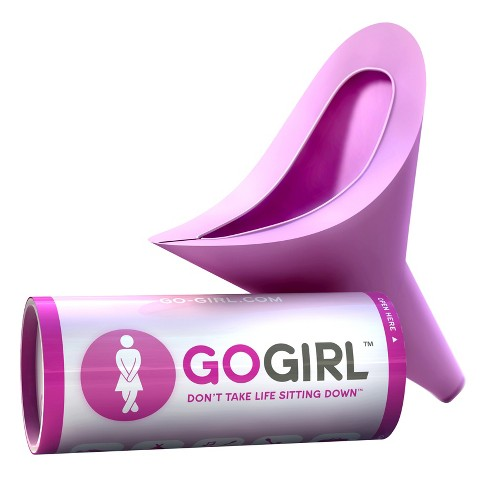 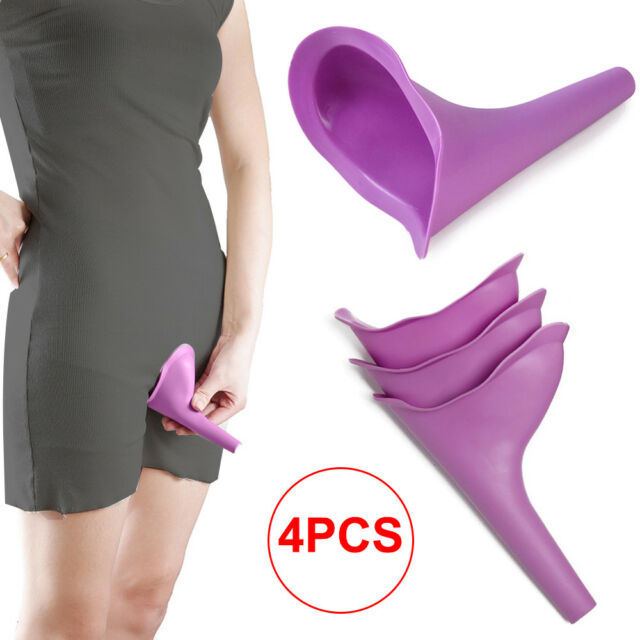 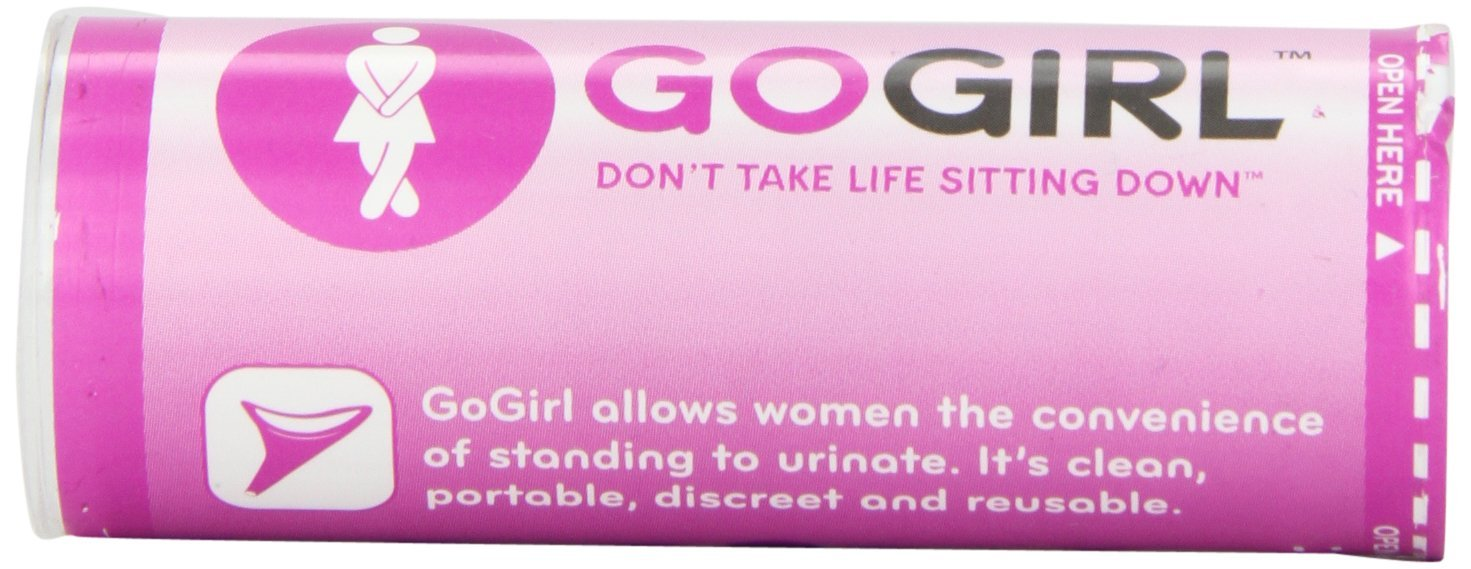 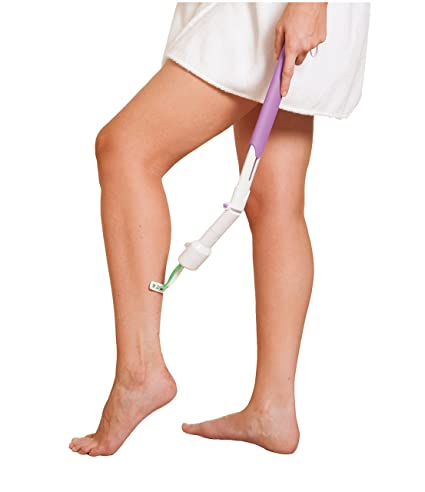 [Speaker Notes: Katie will give a small intro, then read Julie’s quote]
AFO/SMO Velcro Hack
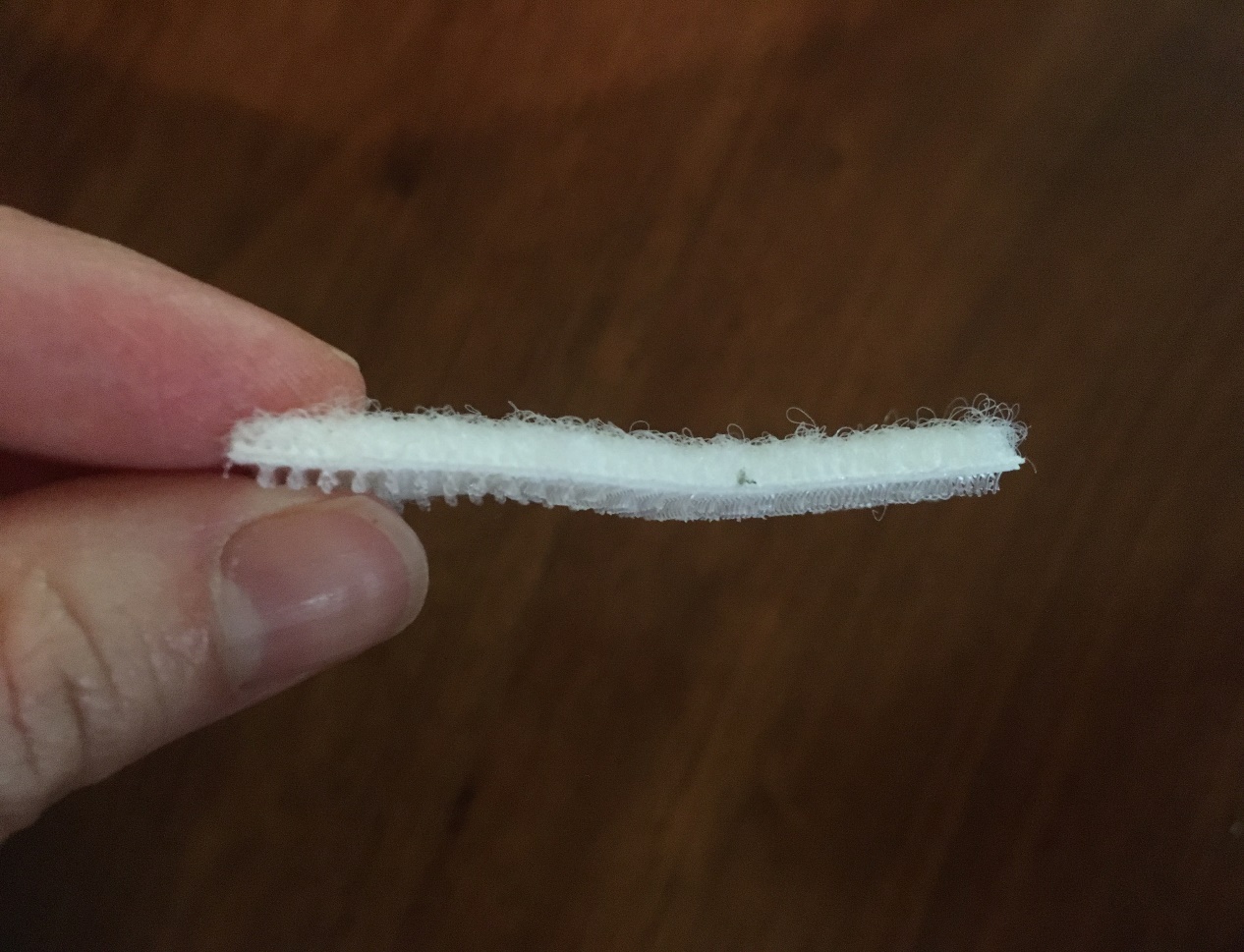 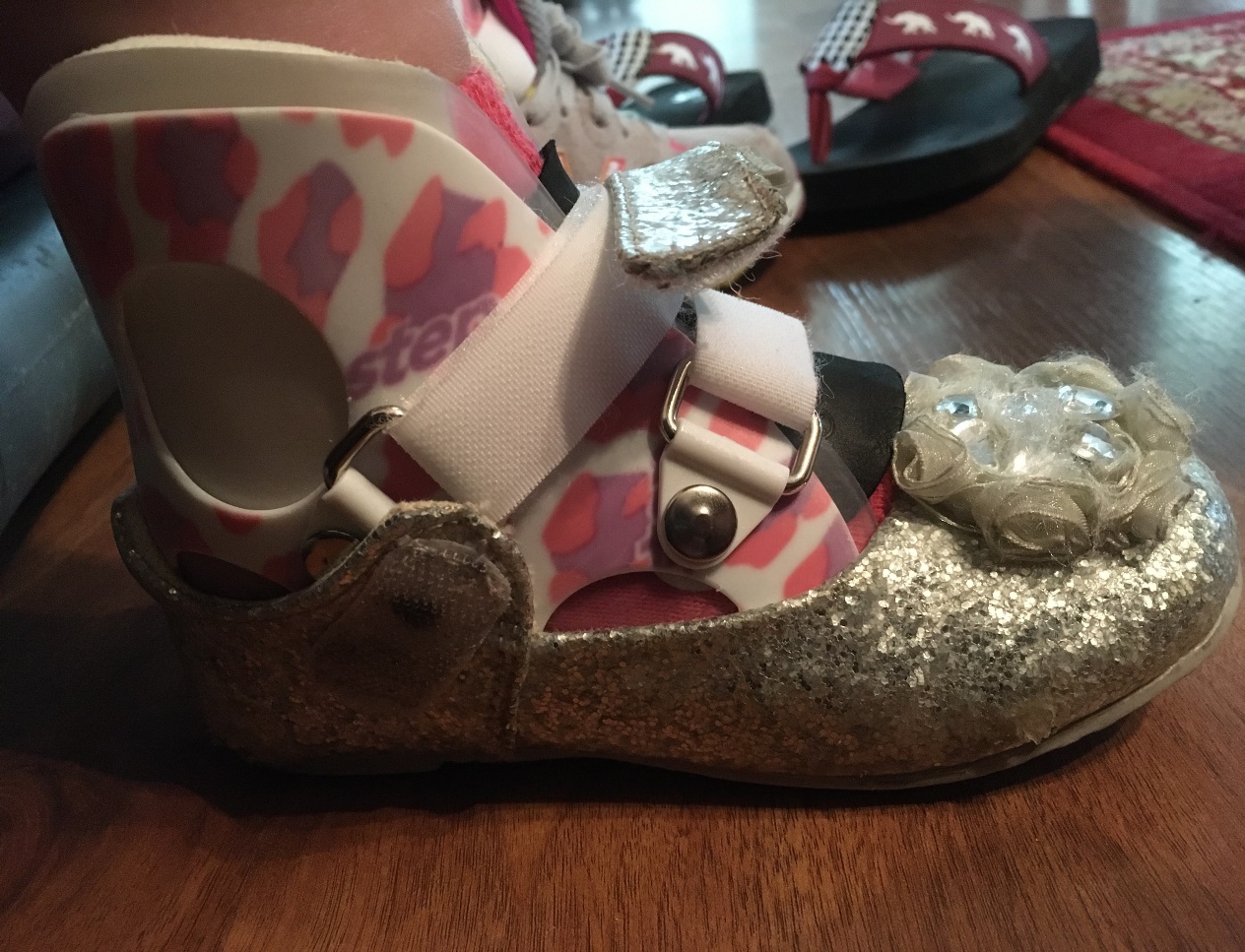 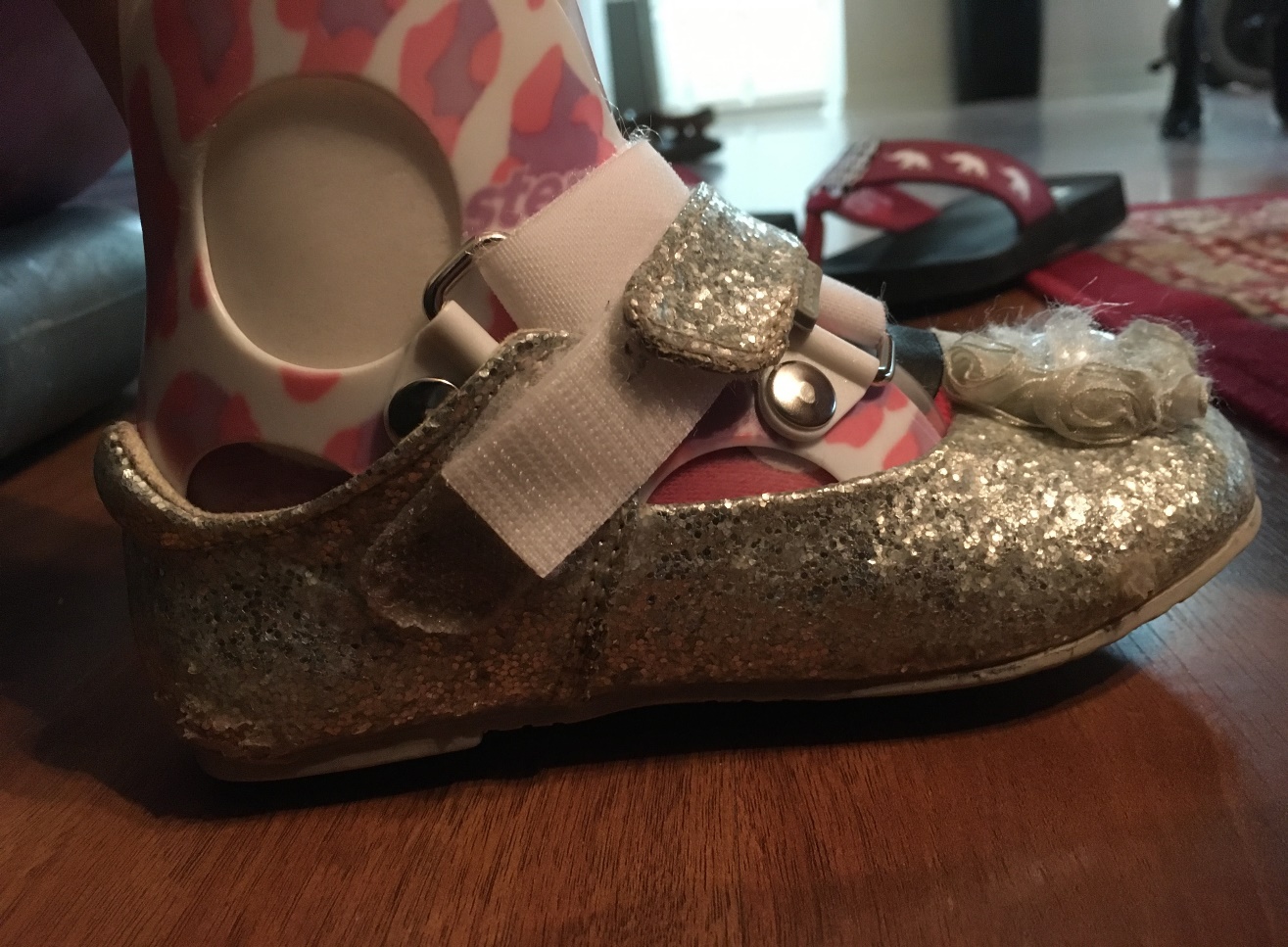 “Here is a hack for wearing Velcro shoes over AFOs or SMOs that won’t fit all the way over the brace. This way girls who want to wear prettier shoes aren’t limited to tennis shoes only!
 
Take both sides of sticky backed Velcro strips cut to about an inch or so’s length. Push the sticky backs together and attach the Velcro to either side of the shoe’s Velcro to make it extend across the brace.”

-From Caroline, Mom of Kinsley
[Speaker Notes: Katie will give small intro, then read Caroline’s quote]
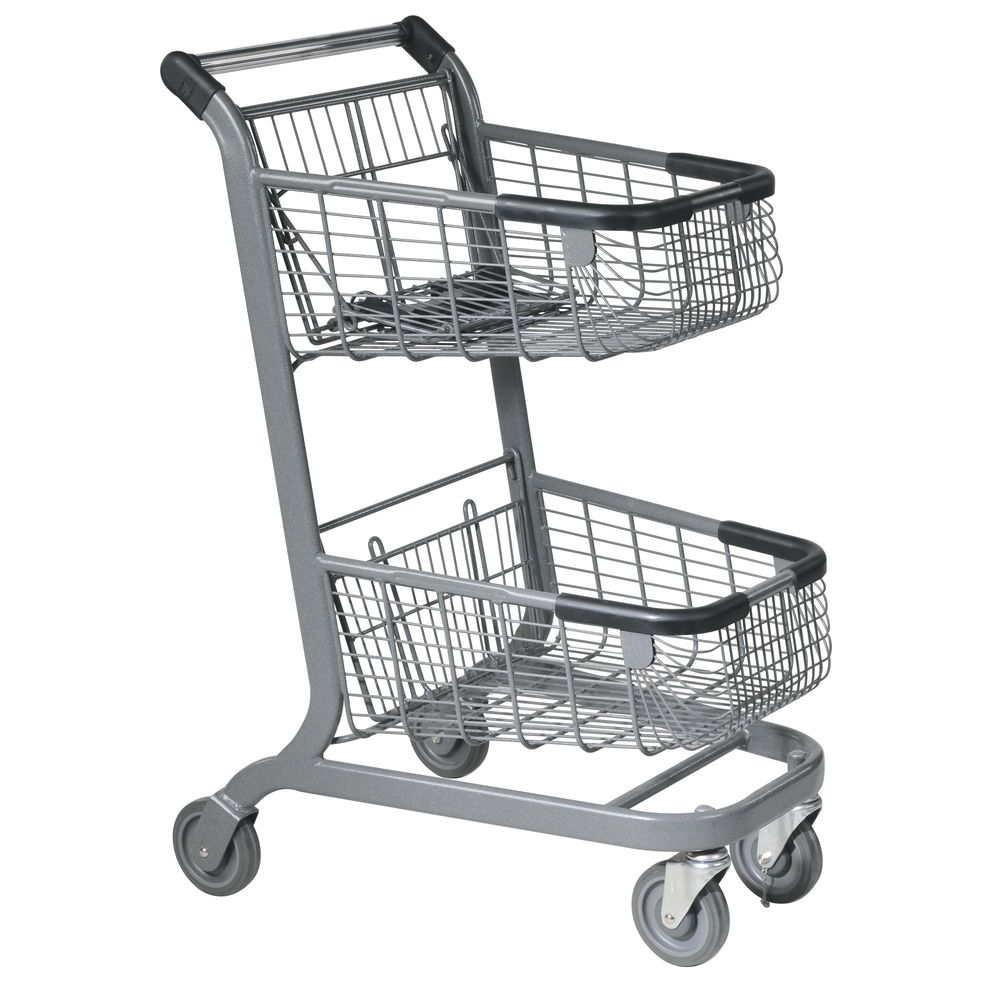 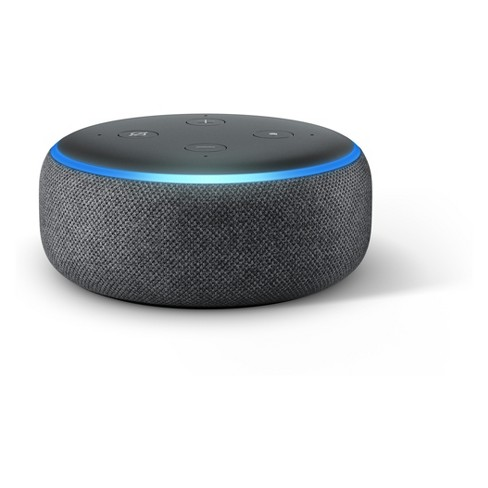 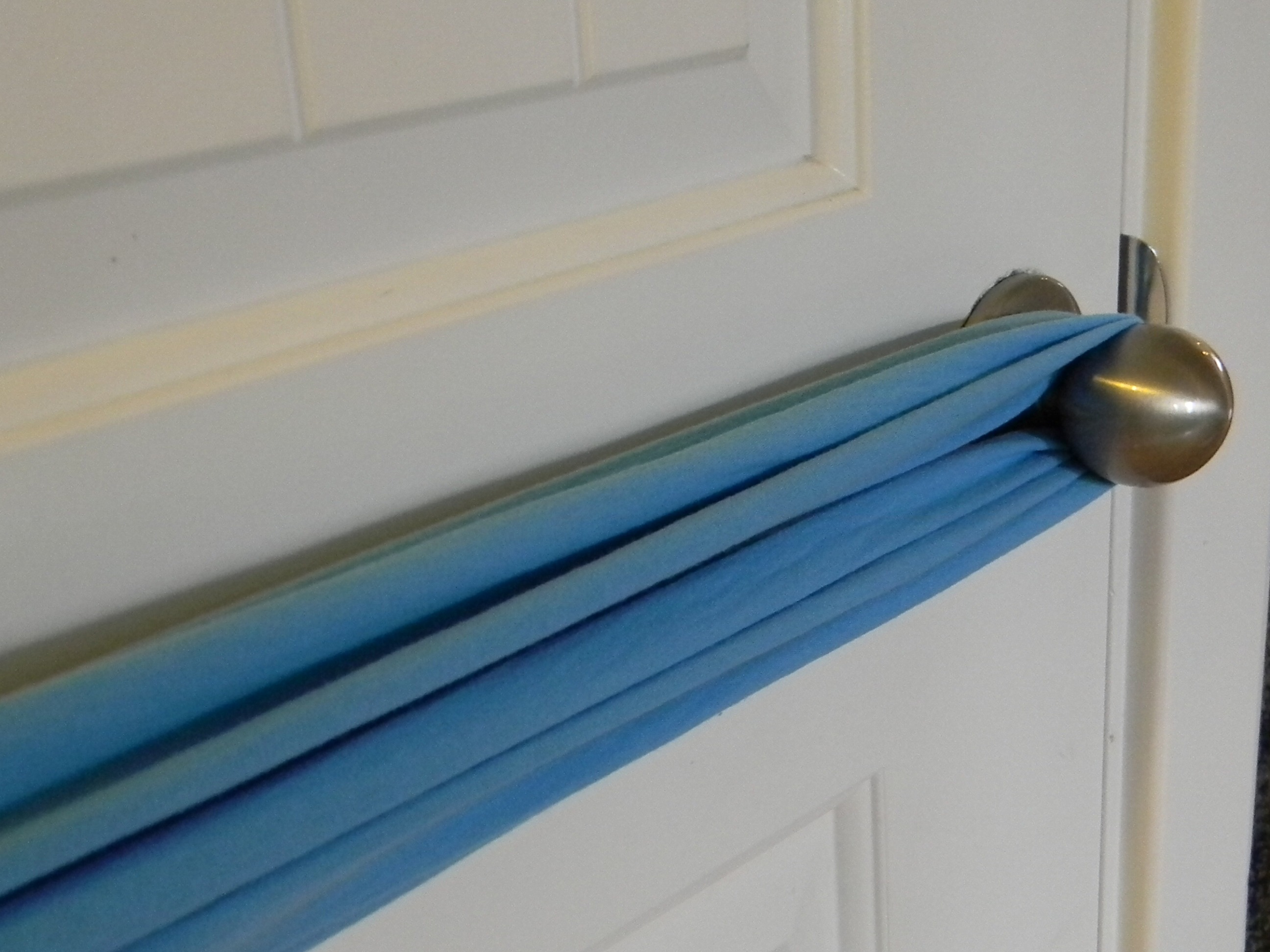 Moving Around the Home
Hacks by Andrea
[Speaker Notes: Katie – brief transition]
Shopping Cart Hack:
“This is a small shopping cart I bought at Staples probably 5 years ago. It was my best purchase!! It has definitely helped me continue to live independently. Initially I used it just for stability when walking around my apartment. It was sturdy, the bar was at the right height for me and it was heavier to push than a walker which I liked. Now, I use it for everything! It is super functional. I put literally everything in it from laundry, to groceries, to meals, to anything I need when going from point A to point B while walking, instead of using my wheelchair.”
-From Andrea
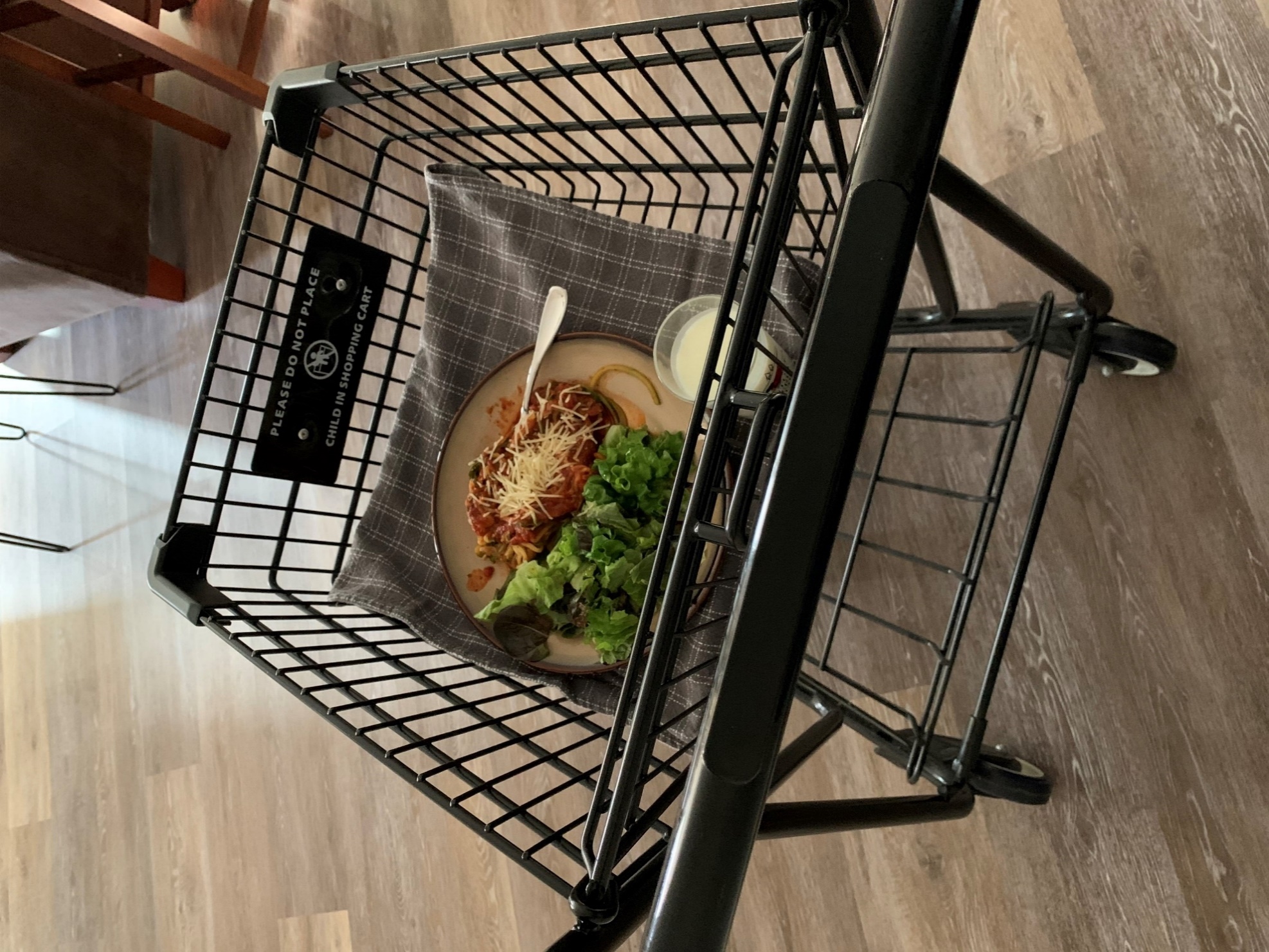 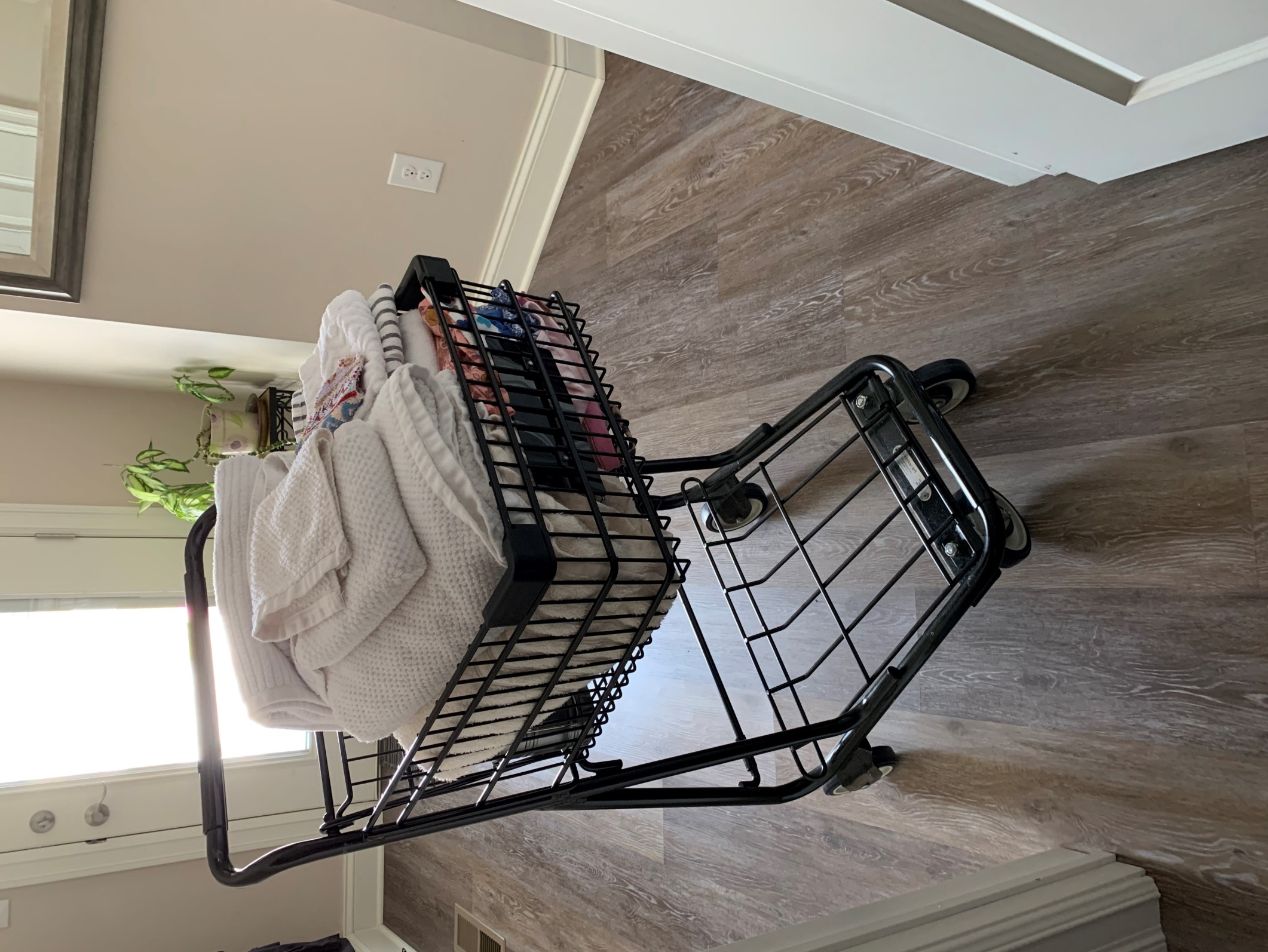 Scarf Hack
“I tied an old scarf around the door handle. When I’m closing it behind me, it is much easier to shut without my wheelchair getting in the way. You can really use anything as the pull. A small rope, long piece of fabric, a lanyard, or whatever you have really.”
-From Andrea
[Speaker Notes: Katie read quote first, then play video]
Alexa/Google Home
“I have an amazon dot that I use to control my living room and bedroom lights. You just buy compatible smart plugs and use them to control lights, coffee makers or anything electronic that you want to. I only use it to turn my lights on when I get home or before going to bed. You can turn them off individually or program them as a group. It’s been really helpful.”

-From Andrea
[Speaker Notes: Read quote first, then play video]
Comfort Hacks
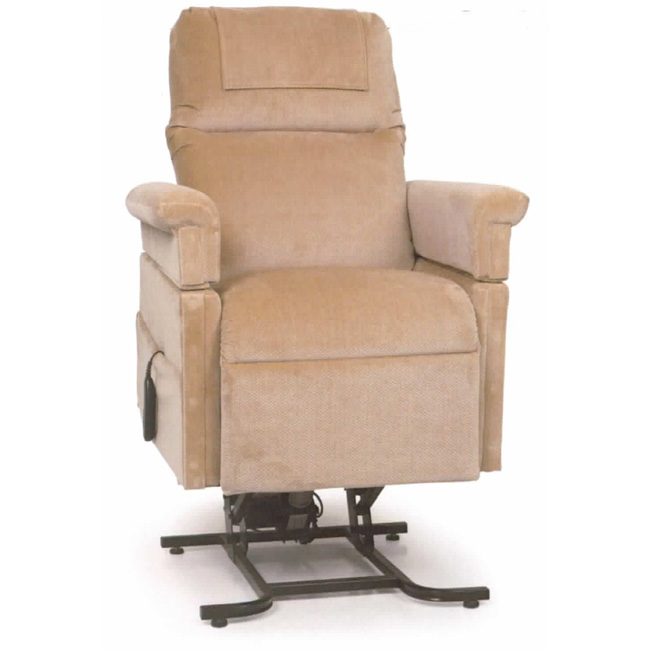 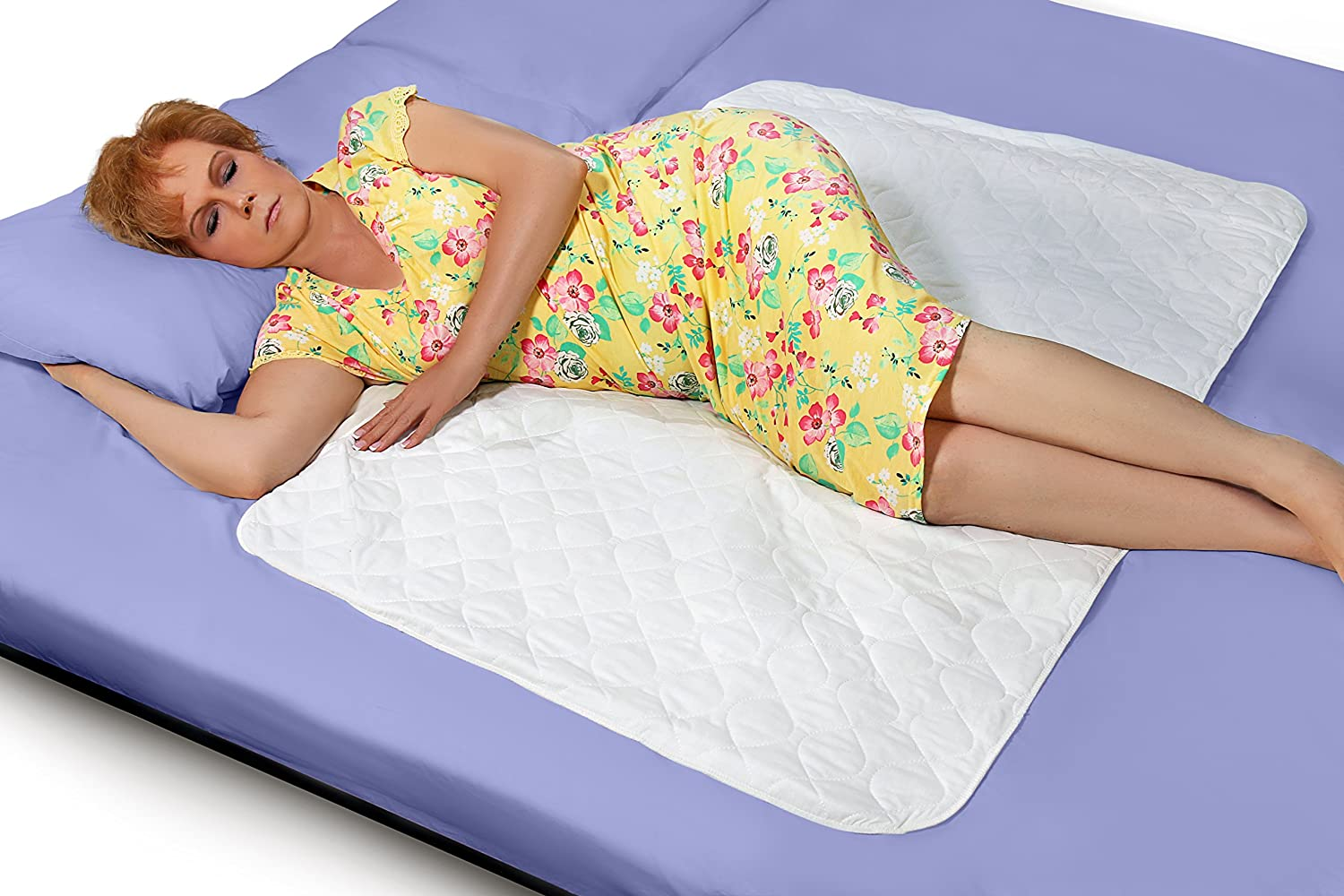 [Speaker Notes: Katie – brief transition]
Turning in Bed
[Speaker Notes: Play video first, Katie brief talk after]
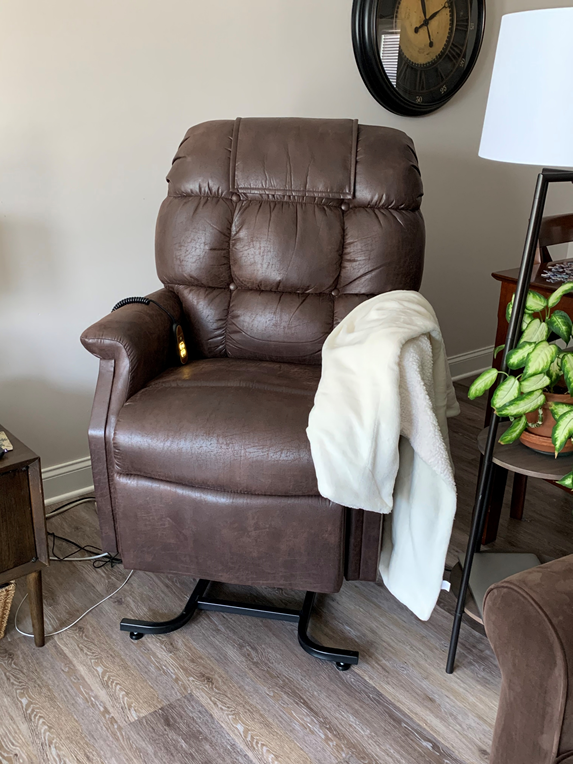 Recliner Lift
“My recliner lift chair is from Golden Technologies. They have various model and fabrics. You need to find the ones that can be switched to just a straight lift when rising instead of tilting you forward when rising.” 

-Andrea
[Speaker Notes: Katie read quote first, then small addition]
Congenital MD Hacks
Hacks by the Basso Family
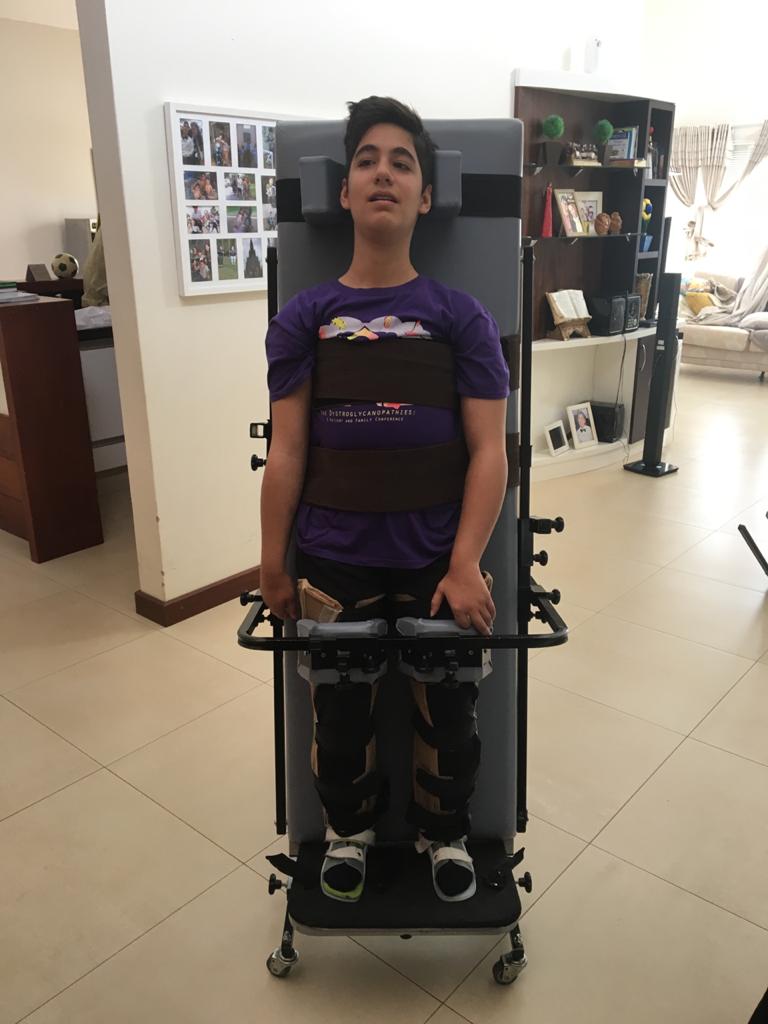 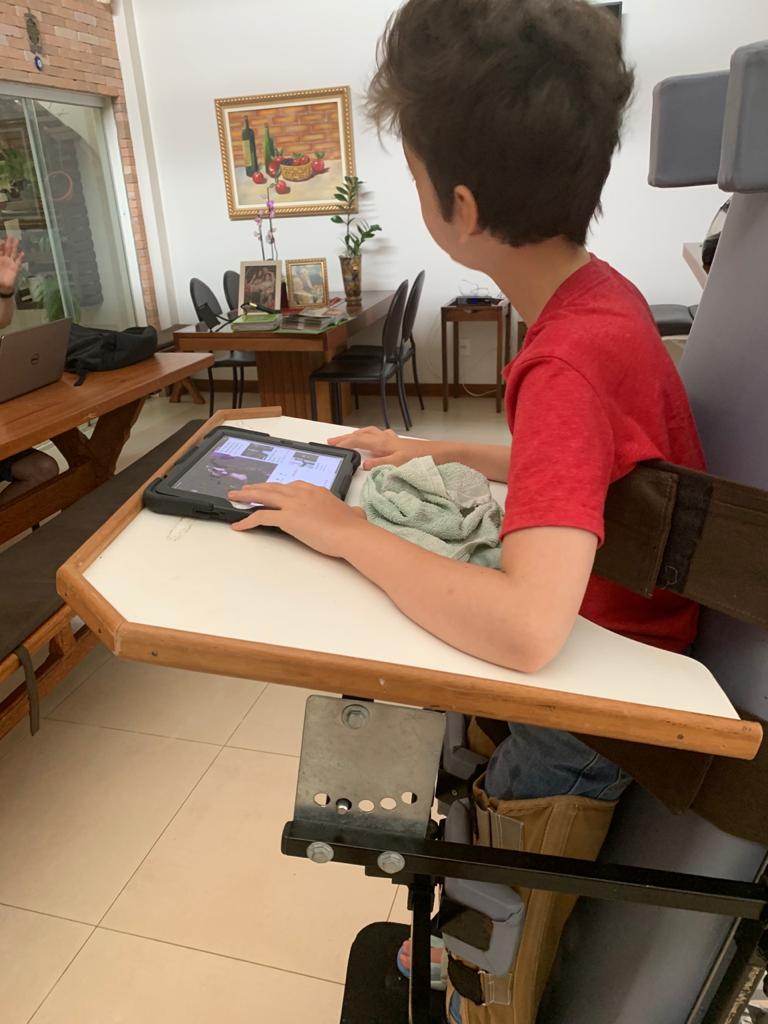 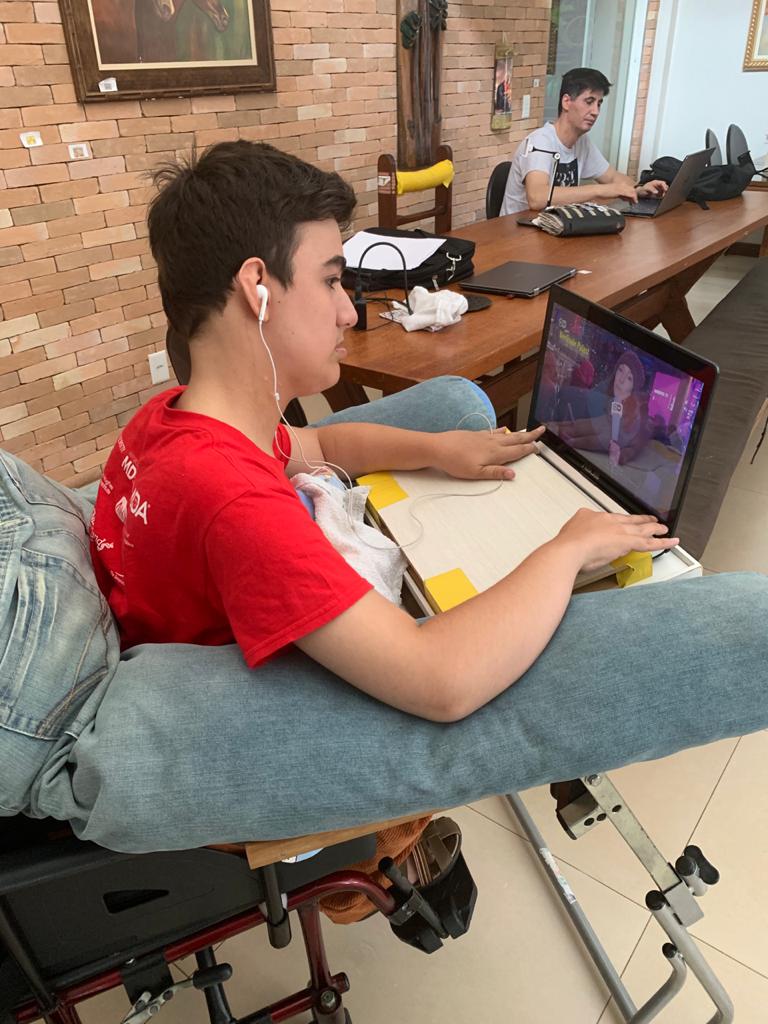 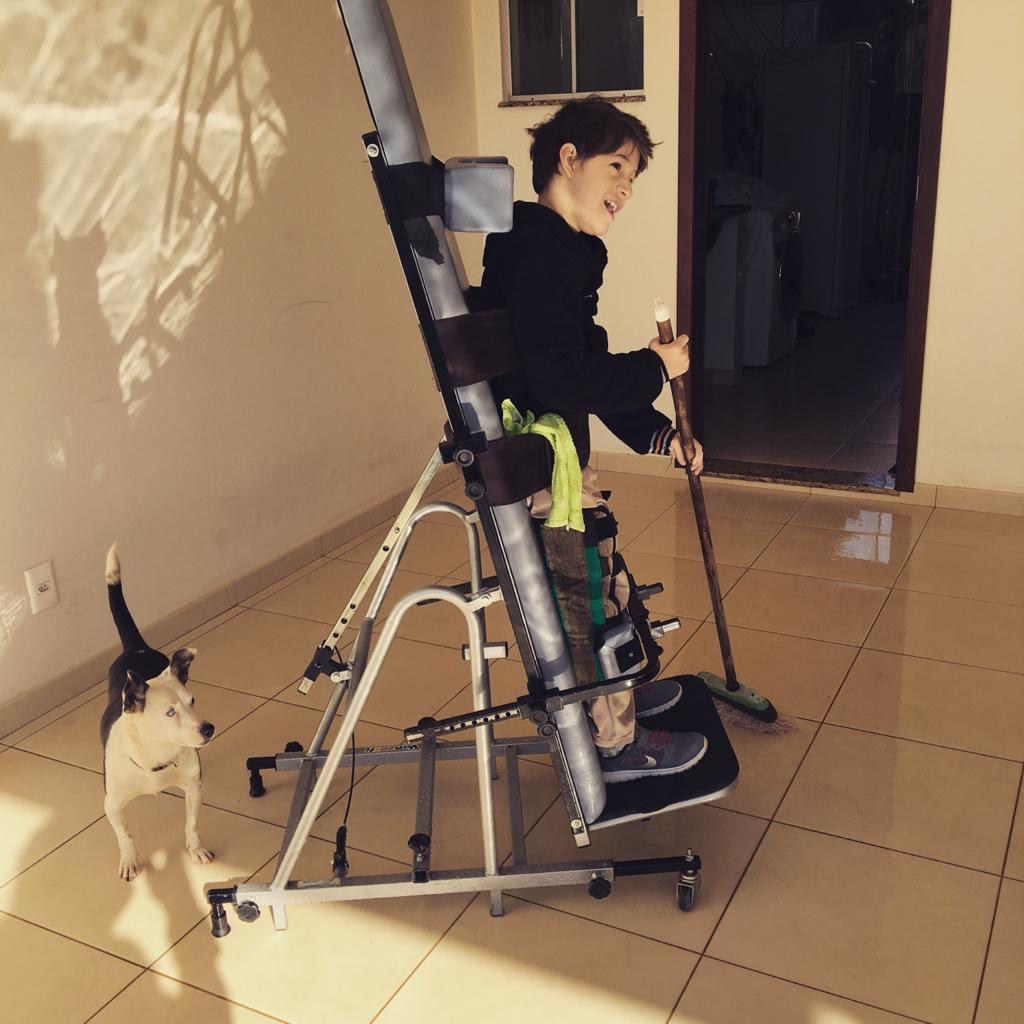 [Speaker Notes: Katie – brief transition]
Toilet Bar and Parapodium
[Speaker Notes: Start with video, Katie brief talking after]
Pants Cushion and Communication Album
[Speaker Notes: Play video first, Katie brief talking after]
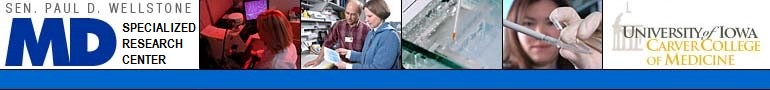 Question & Answer time!
Submit your questions for Session 1 via the Q&A button.